Să ne amintim...
Clasificarea transporturilor
.........1............
Transporturi pe apă
..........5..........
..........6..........
cabluri
........7........
rutiere
.........2.......
.....3.......
.....4.......
Elementele componente ale unei rețele de transport sunt:
						..................................
						..................................
						..................................
Noduri:
 - rutier ....................               
 - feroviar .................. Și ........................
 - aerian ....................
Căi de transport:
 - rutier .....................
 - feroviar ..................
 - aerian ....................
Precizați activitățile desfășurate într-un aeroport.

Enumerați elementele constructive ale unui aeroport
Alegeți răspunsul corect:
Aerodromul se află în:
	a. autogară                                  b. aeroport                                 c. autostradă
2. Stațiile pentru formarea garniturilor de tren se numesc:
	a.triaje                                           b.autogări                                  c. hangare
3. Este folosit pentru transportul rutier public de persoane:
	a.tramvai                                  b.troleibuz                                 c. autoutilitară
4. Este nod în transportul rutier:
       a.aeroportul                               b. autogara                                c.intersecția
Stabiliți valoarea de adevăr a afirmațiilor:

Distanța dintre benzile de circulație se numește ecartament.
Pistele de aterizare-decolare fac parte din aerodromul unui aeroport.
Turnul de control cuprinde instalații și echipamente pentru dirijarea traficului aerian.
Transportul pe apă
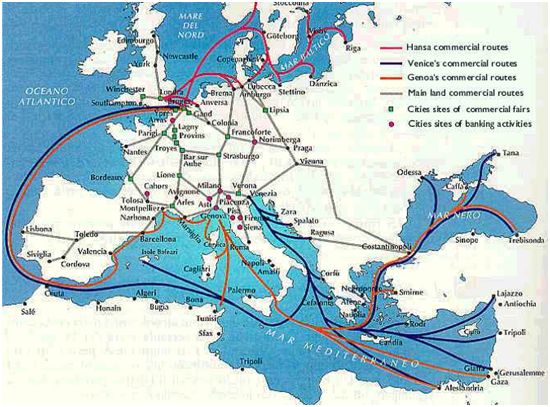 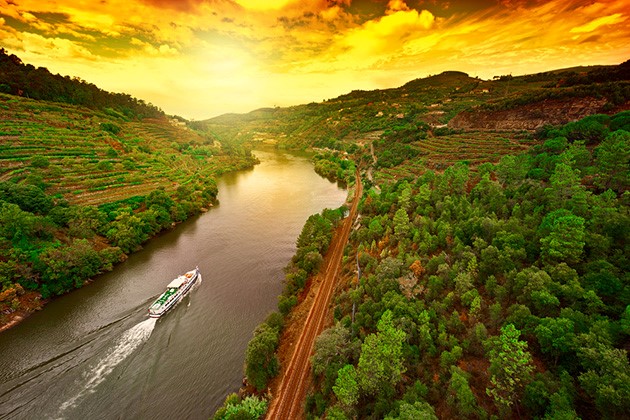 Rețeaua de transport pe apă:
Căi de transport






Noduri și terminale
Rute fluviale
Rute maritime
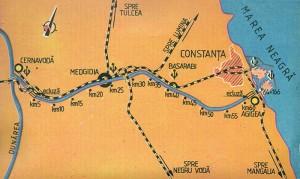 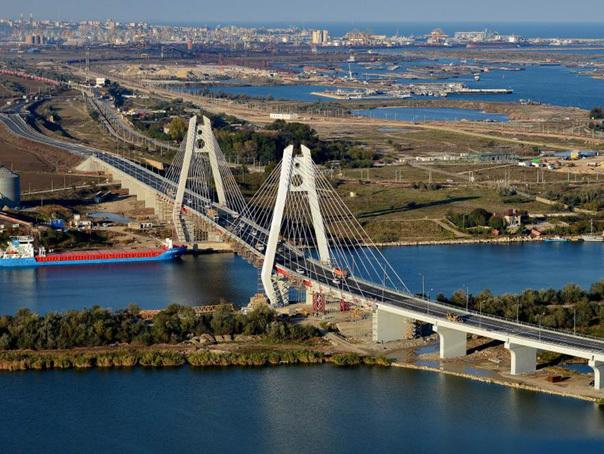 Canale navigabile
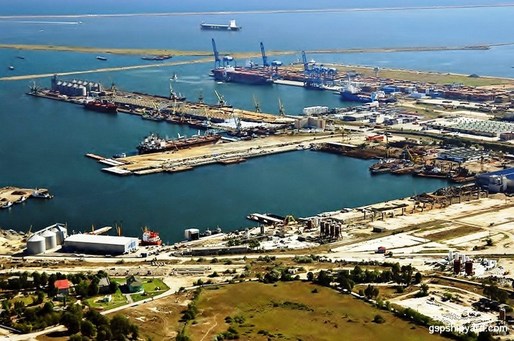 Porturi
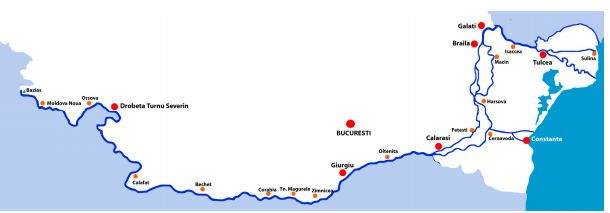 Porturi fluviale din România
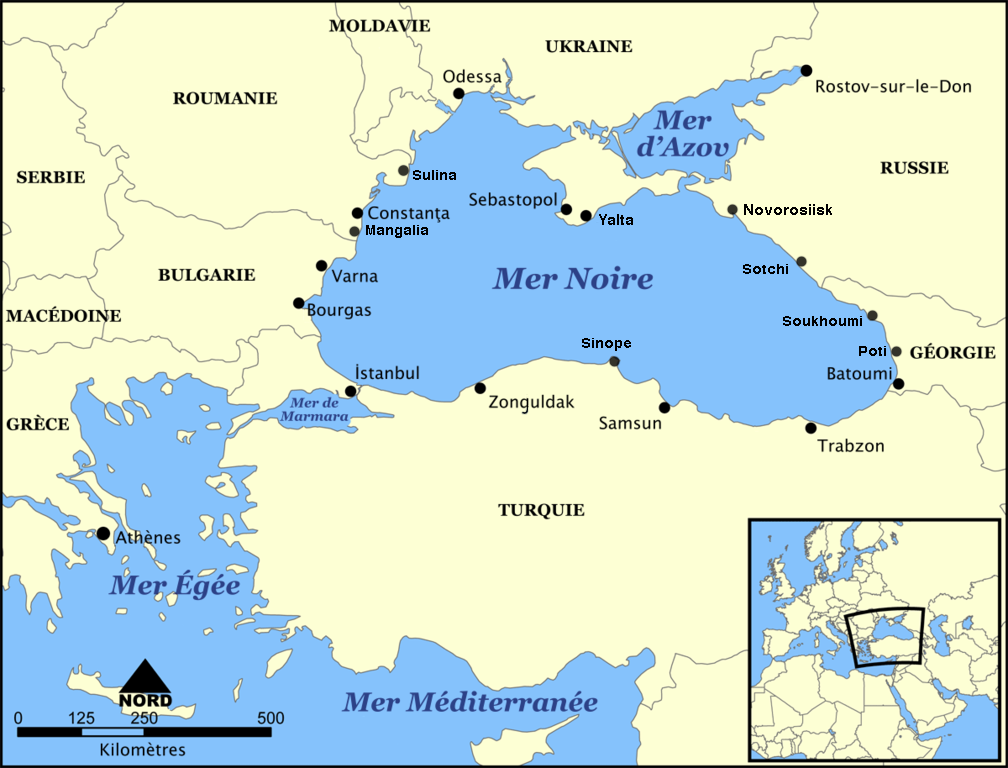 Porturi maritime din România
Porturile – suprafețe amenajate pe malul unei ape navigabile, pentru desfășurarea următoarelor activități:
 intrarea și ieșirea navelor
 adăpostirea, întreținerea și repararea navelor
 încărcarea și descărcarea mărfurilor
 îmbarcarea și debarcarea pasagerilor
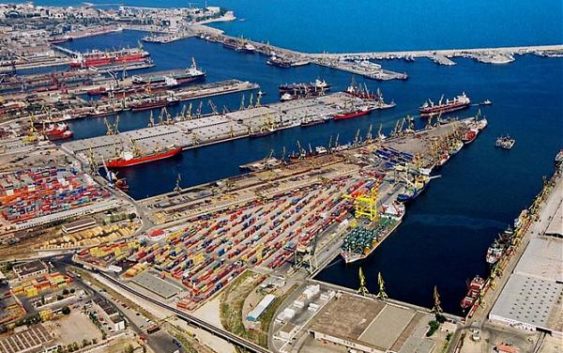 Clasificare porturi – după destinație
 porturi comerciale
 porturi de agrement – turistice
 porturi militare
 porturi industriale
 porturi de pescuit
Rada portului – zona în care navele așteaptă pentru a intra în port

Zona consolidată a malului - chei
Mijloace de transport fluviale
Persoane:
 bărci
 iahturi
 șalupe
Mărfuri:
 șlepuri
 remorchere
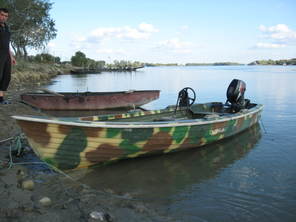 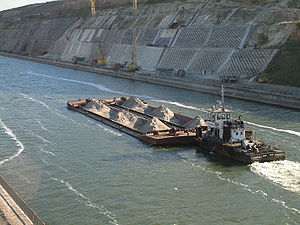 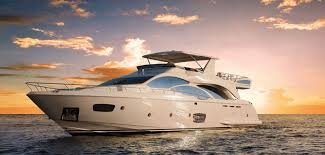 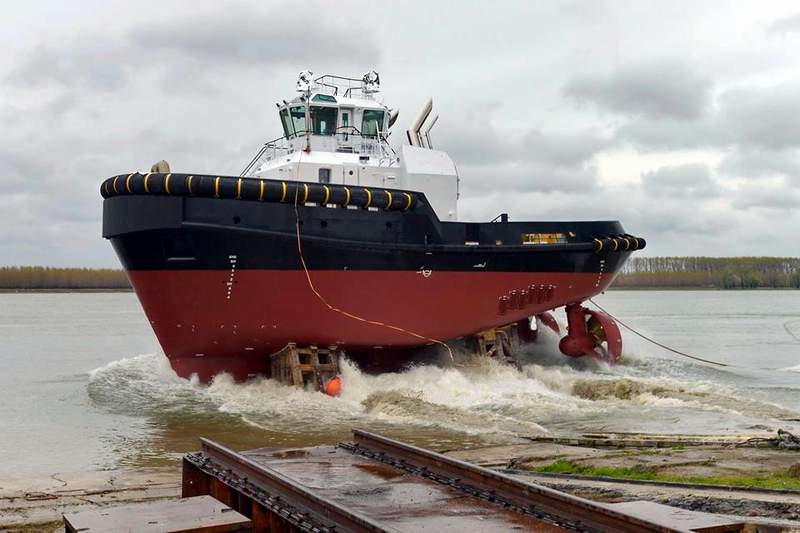 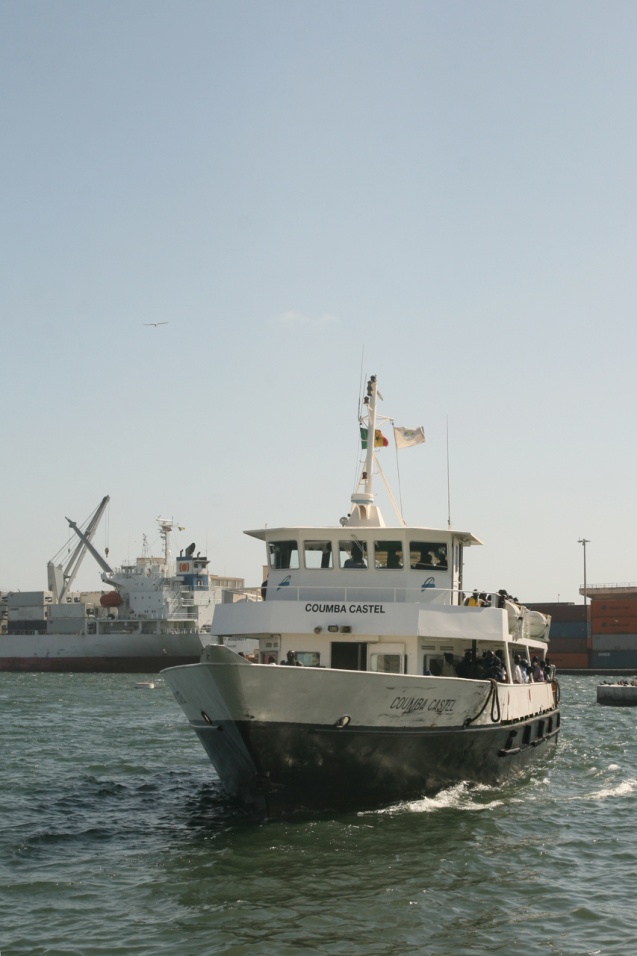 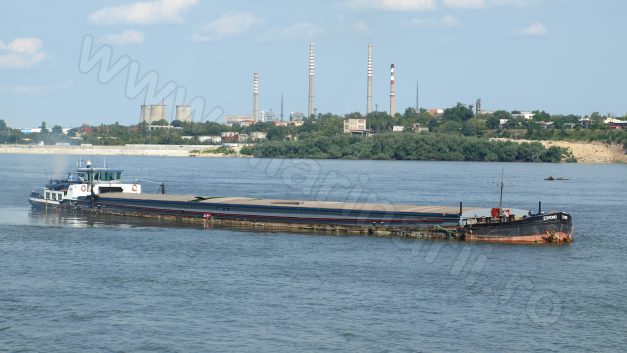 Mijloace de transport maritime
Persoane:
 pachebot 
 nave de croazieră
Mărfuri:
 vrachiere
 petroliere
 port-containere
 feriboturi
 nave de pescuit
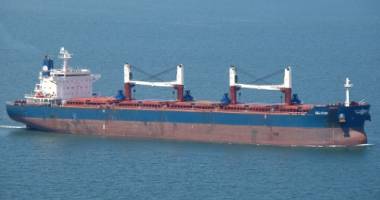 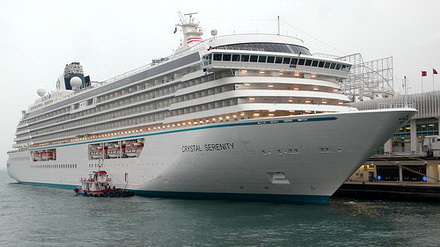 1
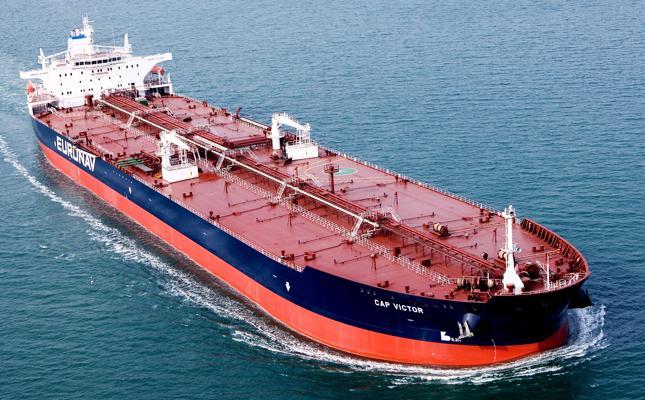 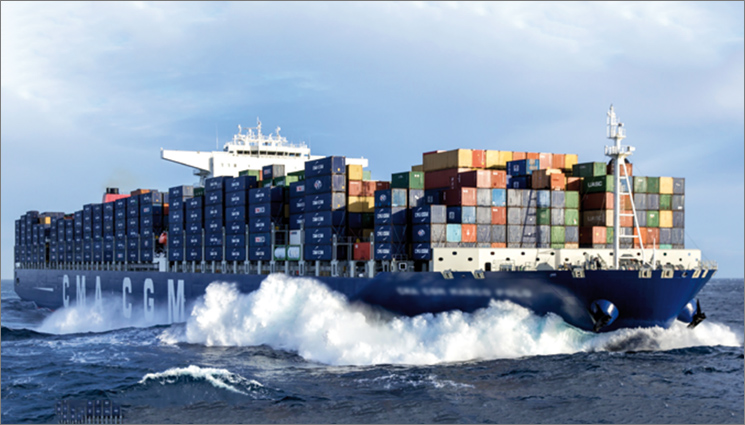 1
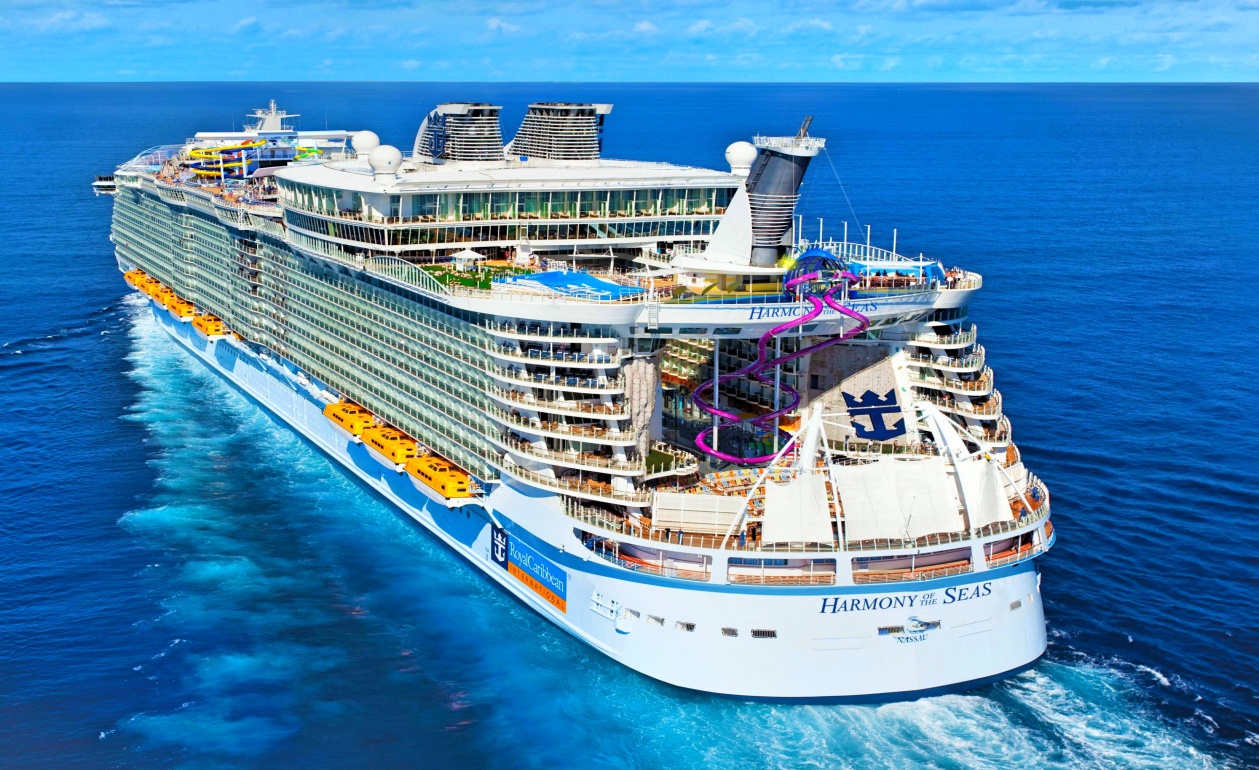 2
3
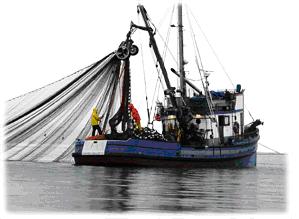 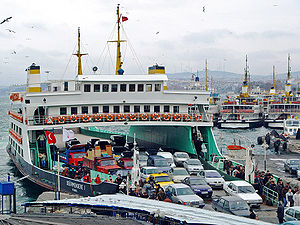 2
5
4
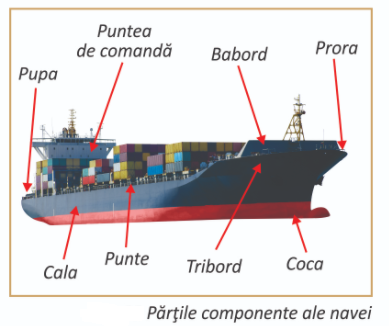 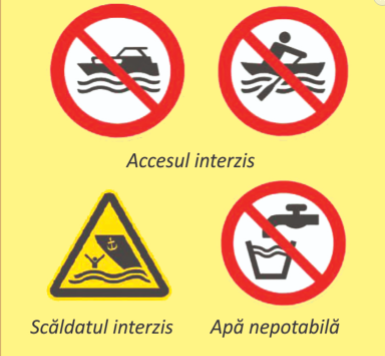 Activități, ocupații, meserii:
 marinarii și navigatorii
 căpitanul de navă
 ofițerii de navă
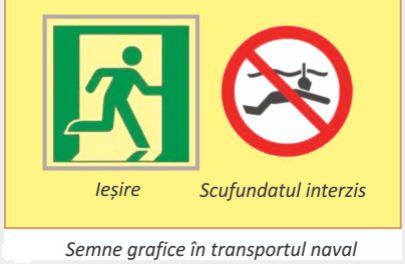 Studiu de caz
Sunteți invitați în vizită la un prieten care locuiește în partea opusă a țării.
Înainte de plecare căutați și analizați mai multe variante de transport.
Consultați mersul trenurilor și completați tabelul de jos:

 


 






Documentați-vă pe Internet și stabiliți distanța rutieră între cele două localități, timpul necesar parcurgerii drumului cu mașina și costul călătoriei.
Informați-vă dacă puteți folosi transportul aerian.

Comparați cele trei variante de transport din punct de vedere al timpului, costului, siguranței și confortului și argumentați alegerea făcută de voi.
Schema lecției...
Transportul pe apă
Mijloace de transport
Rețele de transport:
 căi de transport: - rute fluviale
	                - rute maritime
	                - canale navigabile
 noduri: porturi
fluvial
maritim
Persoane:
 bărci
 iahturi
 șalupe
Persoane:
- pachebot 
- nave de croazieră
Activități desfășurate în porturi:
 intrarea și ieșirea navelor
 adăpostirea, întreținerea și repararea navelor
 încărcarea și descărcarea mărfurilor
 îmbarcarea și debarcarea pasagerilor
Mărfuri:
- vrachiere
- petroliere
- port-containere
- feriboturi
- nave de pescuit
Mărfuri:
 șlepuri
 remorchere
Clasificare porturi – după destinație
 porturi comerciale
 porturi de agrement – turistice
 porturi militare
 porturi industriale
 porturi de pescuit